Projekty rewitalizacyjne – EFRR— uwarunkowania wsparcia z FEP 2021-2027 (Działania: 7.1. Rewitalizacja zdegradowanych obszarów miejskich,2.4. Efektywność energetyczna – programy rewitalizacji6.5. Infrastruktura społeczna – programy rewitalizacji).Dyskusja i pytania
Seminarium: Zasady dotyczące wspierania rewitalizacji w ramach
programu regionalnego Fundusze Europejskie dla Pomorza
2021-2027, 2 sierpnia 2024 r.
Działanie 7.1. Rewitalizacja zdegradowanych obszarów miejskich
2
Działanie 7.1. Rewitalizacja zdegradowanych obszarów miejskich
W ramach Działania prowadzona będzie interwencja na rzecz rewitalizacji zdegradowanych obszarów w miastach wynikająca z obowiązujących gminnych programów rewitalizacji, które spełniają wymogi Strategii Innego Instrumentu Terytorialnego (IIT) i zostały wpisane do Wykazu prowadzonego przez Instytucję Zarządzającą (IZ).
Zakłada się realizację (w tym kontynuację) kompleksowych, skoncentrowanych terytorialnie działań na rzecz mieszkańców obszarów zdegradowanych, których celem będzie niwelowanie zdiagnozowanych problemów oraz wyprowadzenie tych obszarów ze stanu kryzysowego, wspieranie nowych form aktywizujących mieszkańców obszaru m.in. poprzez rozwój lub modernizację infrastruktury (z uwzględnieniem walorów historycznych i architektonicznych obszarów zdegradowanych) w powiązaniu z działaniami na rzecz rozwoju usług społecznych oraz aktywizacji społecznej i zawodowej.
Wsparcie to wdrażane będzie w formie Pakietu Projektów Rewitalizacyjnych, który składa się z realizowanych w sposób zintegrowany:
a. obligatoryjnie: projektu finansowanego z niniejszego Działania w powiązaniu z projektem finansowanym w Działaniu 5.12. i/lub Działaniu 5.19.;
b. fakultatywnie: z projektu finansowanego w Działaniu 6.5.
Ponadto, uzupełniająco w ramach Pakietu Projektów Rewitalizacyjnych możliwa jest realizacja projektu finansowanego w Działaniu 2.4.
3
Działanie 7.1. Rewitalizacja zdegradowanych obszarów miejskich
Typy projektów:
1. Rozwój lokalnej infrastruktury służącej realizacji celów społecznych, integracyjnych, kulturalnych, edukacyjnych, gospodarczych oraz związanych z promocją zdrowego trybu życia i bezpieczeństwem poprzez: 
a. adaptację, roboty budowlane (przebudowę i remont), rozbudowę istniejącej zabudowy oraz budowę nowych obiektów (wyłącznie w wyjątkowych, uzasadnionych przypadkach wynikających z analizy potrzeb oraz braku możliwości wykorzystania istniejącej infrastruktury komunalnej na danym terenie) wraz z zagospodarowaniem ich bezpośredniego otoczenia oraz zastosowaniem rozwiązań z zakresu błękitno-zielonej infrastruktury, np. zielone dachy i ściany;
b. zakup trwałego wyposażenia.
4
Działanie 7.1. Rewitalizacja zdegradowanych obszarów miejskich
Typy projektów:
2. Kompleksowe zagospodarowanie przestrzeni publicznych i półpublicznych o lokalnym charakterze poprzez:
a. odnowę istniejących lub tworzenie nowych terenów zielonych (m.in.: parków, parków kieszonkowych, skwerów, zieleńców) - podniesienie ich funkcjonalności i estetyki przy uwzględnieniu wartości wynikających z kontekstu przyrodniczego i kulturowego;
b. działania sprzyjające adaptacji obszarów zdegradowanych do zmian klimatu poprzez zastosowanie rozwiązań błękitno-zielonej infrastruktury, np. niecki, zbiorniki, stawy retencyjne, rowy infiltracyjne, ogrody deszczowe, łąki kwietne, zielone przystanki, nawierzchnie przepuszczalne;
a także uzupełniająco:
c. budowę, rozbudowę lub przebudowę lokalnej infrastruktury technicznej m.in.: 
- sieci lub urządzeń kanalizacyjnych, wodociągowych, ciepłowniczych, elektrycznych, gazowych lub telekomunikacyjnych, 
- sprzyjającej transportowi zbiorowemu, 
- służącej uspokojeniu lokalnego ruchu drogowego,
- służącej uporządkowaniu miejsc parkingowych,
- dróg rowerowych, ciągów pieszo-rowerowych i pieszych.
5
Działanie 7.1. Rewitalizacja zdegradowanych obszarów miejskich
Typy projektów:
3. Dostosowanie techniczne wielorodzinnych budynków mieszkalnych poprzez: 
a. roboty budowlane (przebudowę lub remont) i prace konserwatorskie budynków stanowiących w 100% mienie komunalne;
b. roboty budowlane (przebudowę lub remont) i prace konserwatorskie części wspólnych (np. fundamentów, elewacji, dachów, klatek schodowych) w budynkach wspólnot mieszkaniowych;
c. przebudowę lub remont instalacji wewnętrznych w budynkach wspólnot mieszkaniowych na potrzeby poprawy standardów bytowych (np. sanitarnych, grzewczych, elektrycznych);
d. zagospodarowanie bezpośredniego otoczenia budynków w celu wykreowania przyjaznych przestrzeni sprzyjających integracji i bezpieczeństwu mieszkańców, w tym również zastosowanie rozwiązań z zakresu błękitno-zielonej infrastruktury.
4. Działania aktywizujące lokalną społeczność, w szczególności dotyczące kształtowania postaw 
społecznych i włączenia lokalnej społeczności w działania rewitalizacyjne, także w ramach domów/klubów sąsiedzkich.
6
Działanie 7.1. Rewitalizacja zdegradowanych obszarów miejskich
Uzupełniająco w ramach ww. typów projektów, możliwa będzie:
realizacja działań prowadzących do likwidacji barier architektonicznych, w szczególności w oparciu o projektowanie uniwersalne lub zastosowanie racjonalnego usprawnienia, a także służących poprawie dostępności cyfrowej i informacyjno-komunikacyjnej oraz uwzględniających potrzeby osób ze specjalnymi potrzebami.
7
Działanie 7.1. Rewitalizacja zdegradowanych obszarów miejskich
Najważniejsze warunki realizacji projektów:
1. Wsparcie uzyskać mogą wyłącznie projekty uzgodnione z IZ i ujęte na liście projektów stanowiącej załącznik do gminnego programu rewitalizacji.
2. Zakres uzgodnionego projektu musi:
a. wynikać z przeprowadzonej diagnozy obszaru zdegradowanego;
b. obowiązkowo składać się z:
- co najmniej jednego zadania realizowanego w ramach 4. typu projektu oraz
- co najmniej:
• jednego zadania w ramach jednego z typów projektów 1.-3. – pod warunkiem, iż stanowi ono uzupełnienie/kontynuację już zrealizowanych przedsięwzięć na danym obszarze/podobszarze (niezależnie od źródła ich finansowania), 
• dwóch zadań w ramach dwóch różnych typów projektów 1.-3. – w przypadku, gdy stanowią one przedsięwzięcia planowane na obszarze/podobszarze, na którym nie były realizowane działania rewitalizacyjne.
8
Działanie 7.1. Rewitalizacja zdegradowanych obszarów miejskich
Najważniejsze warunki realizacji projektów:
3. Realizowane będą wyłącznie projekty: 
a. partnerskie – partnerami w projektach koordynowanych przez Miasta (jednostki samorządu terytorialnego – będące liderami projektów i beneficjentami) mogą być wszystkie podmioty określone w punkcie "Typ Beneficjenta – szczegółowy", których udział jest istotny dla realizacji lub osiągnięcia celów projektu. Za partnerstwo uznaje się również współpracę z organizacjami pozarządowymi/pożytku publicznego, w formule zlecania zadań publicznych;
b. nieprzyczyniające się do segregacji (w tym przestrzennej) osób zamieszkujących obszary zdegradowane i zapewniające dostęp do ogólnie dostępnych usług społecznych;
c. uwzględniające wymogi kształtowania ładu przestrzennego, korzystające z zasad zagospodarowania przestrzennego zawartych w Planie zagospodarowania przestrzennego województwa pomorskiego 2030 oraz nawiązujące do koncepcji Nowego Europejskiego Bauhausu.
9
Działanie 7.1. Rewitalizacja zdegradowanych obszarów miejskich
Najważniejsze warunki realizacji projektów:
4. Realizując projekty należy:a. szczególnie zadbać o zachowanie i rozwój zielonej infrastruktury, zwłaszcza ochronę drzew w całym cyklu projektowym, w tym poprzez stosowanie standardów ochrony zieleni;b. dążyć do zwiększania powierzchni biologicznie czynnych i unikać tworzenia powierzchni uszczelnionych.5. Projekty nie mogą obejmować budowy nowych dróg lub parkingów oraz, w odniesieniu do istniejących, zwiększenia ich pojemności lub przepustowości, ani nie mogą w żaden inny sposób przyczyniać się do zwiększenia natężenia ruchu samochodowego. Inwestycje w elementy infrastruktury drogowej (w tym w parkingi) mogą być wspierane wyłącznie uzupełniająco, jako komponent projektu, a ich koszt nie może przekroczyć 15% kosztów kwalifikowalnych Pakietu Projektów Rewitalizacyjnych w części finansowanej z EFRR. Do powyższego limitu nie wlicza się kosztów związanych z realizacją dróg rowerowych, ciągów pieszych i pieszo-rowerowych, a także budową, przebudową i modernizacją niezbędnej sieciowej infrastruktury technicznej.6. W zakresie inwestycji w obszarze kultury mających wpływ na dziedzictwo kulturowe, zasadne jest wykorzystywanie zaleceń wynikających z dokumentu „Europejskie zasady jakości dla finansowanych przez UE interwencji o potencjalnym wpływie na dziedzictwo kulturowe”.
10
Działanie 7.1. Rewitalizacja zdegradowanych obszarów miejskich
Partnerzy w projektach realizowanych przez jst
Duże przedsiębiorstwa, 
Instytucje integracji i pomocy społecznej, Instytucje kultury, 
Instytucje rynku pracy, 
Jednostki organizacyjne działające w imieniu jednostek samorządu terytorialnego, 
Jednostki Samorządu Terytorialnego, 
Kluby sportowe, centra sportu, 
Kościoły i związki wyznaniowe, 
MŚP, 
Organizacje pozarządowe, 
Podmioty świadczące usługi publiczne w ramach realizacji obowiązków własnych jednostek samorządu terytorialnego, 
Przedszkola i inne formy wychowania przedszkolnego, 
Szkoły i inne placówki systemu oświaty, 
Uczelnie, 
Wspólnoty, spółdzielnie mieszkaniowe i TBS.
11
Działanie 6.5. Infrastruktura społeczna– programy rewitalizacji
12
Działanie 6.5. Infrastruktura społeczna– programy rewitalizacji
W ramach Działania prowadzona będzie interwencja na rzecz rewitalizacji zdegradowanych obszarów w miastach wynikająca z obowiązujących gminnych programów rewitalizacji, które spełniają wymogi Strategii Innego Instrumentu Terytorialnego (IIT) i zostały wpisane do Wykazu prowadzonego przez Instytucję Zarządzającą (IZ).
Wsparcie to będzie stanowić fakultatywny element wdrażanej w sposób zintegrowany w formie Pakietu Projektów Rewitalizacyjnych interwencji, która obligatoryjnie składa się z projektu finansowanego z Działania 7.1. w powiązaniu z projektem finansowanym w Działaniu 5.12. i/lub Działaniu 5.19. 
Projekty na rzecz ułatwienia dostępu do usług społecznych poprzez zwiększenie liczby miejsc świadczenia usług w społeczności lokalnej oraz poprawę ich jakości.
Interwencja ma na celu deinstytucjonalizację usług społecznych tj.: przejście od opieki zdominowanej przez pomoc instytucjonalną do zintegrowanych i zindywidualizowanych usług świadczonych przede wszystkim w miejscu zamieszkania, przy zaangażowaniu społeczności lokalnej oraz zapobieganie umieszczaniu osób w instytucjach pobytu długoterminowego;
13
Działanie 6.5. Infrastruktura społeczna– programy rewitalizacji
Zakres prowadzonych w ramach wsparcia działań obejmie m.in. rozwój infrastruktury:
a. służącej realizacji specjalistycznych usług opiekuńczych, opiekuńczo-wychowawczych, asystenckich, specjalistycznych i innych wynikających z diagnozy grupy docelowej, w szczególności skierowanych do osób z niepełnosprawnościami, długotrwale i ciężko chorych lub seniorów;
b. mieszkalnictwa treningowego i wspomaganego powiązanego z działaniami m.in. z obszaru aktywizacji społecznej i usług zdrowotnych;
c. służącej interwencji kryzysowej;
d. na rzecz osób w kryzysie bezdomności i dotkniętych wykluczeniem z dostępu do mieszkań;
e. służącej wsparciu dziennemu dzieci i młodzieży oraz seniorów.
f. służącej wsparciu osób z niepełnosprawnościami, np. domów samopomocy, CIS, KIS, WTZ i ZAZ.
14
Działanie 6.5. Infrastruktura społeczna– programy rewitalizacji
Typy projektów:
budowa, rozbudowa, roboty budowlane (przebudowa i remont) obiektów infrastruktury społecznej na rzecz usług społecznych wraz z niezbędnym zagospodarowaniem otoczenia;
wyposażenie obiektów infrastruktury społecznej oraz ich doposażenie w niezbędny sprzęt i środki trwałe (z wyłączeniem wyrobów i produktów jednorazowego użytku). 

Uzupełniająco w ramach ww. typów projektów, możliwe będą również działania:
służące poprawie dostępności cyfrowej i informacyjno – komunikacyjnej oraz likwidacji barier architektonicznych w szczególności w oparciu o projektowanie uniwersalne lub zastosowanie racjonalnego usprawnienia oraz uwzględniające potrzeby osób z niepełnosprawnościami;
służące zmniejszeniu energochłonności infrastruktury i przyczyniające się do zmniejszenia kosztów jej utrzymania i osiągnięcia neutralności klimatycznej.
15
Działanie 6.5. Infrastruktura społeczna– programy rewitalizacji
Najważniejsze warunki realizacji projektów:
Wsparcie uzyskać mogą wyłącznie projekty uzgodnione z IZ i ujęte na liście projektów stanowiącej załącznik do gminnego programu rewitalizacji.
dotyczące zdeinstytucjonalizowanych form wsparcia i dopasowane do indywidualnych potrzeb osób otrzymujących wsparcie; 
uwzględniające na etapie diagnozy szczegółową analizę bieżących i prognozowanych potrzeb w zakresie miejsc świadczenia usług społecznych;
dotyczące infrastruktury, która będzie służyć świadczeniu usług społecznych zgodnych z właściwymi standardami określonymi w Wytycznych dotyczących realizacji projektów z udziałem środków Europejskiego Funduszu Społecznego Plus (…), a w przypadku mieszkalnictwa treningowego i wspomaganego zgodnych również ze standardami określonymi w przedsięwzięciu strategicznym wskazanym w Regionalnym Programie Strategicznym w zakresie bezpieczeństwa zdrowotnego i wrażliwości społecznej pn. Zintegrowany rozwój infrastruktury i usług społecznych w województwie pomorskim;
które nie będą przyczyniać się do segregacji przestrzennej grup marginalizowanych - wsparte lokale nie powinny znajdować się na obszarach odizolowanych od społeczności lokalnej i słabo skomunikowanych;
zgodne z zapisami: 
Strategii Rozwoju Usług Społecznych, polityka publiczna do roku 2030 (z perspektywą do 2035 r.), 
Krajowego Programu Przeciwdziałania Ubóstwu i Wykluczeniu Społecznemu. Aktualizacja 2021-2027, polityka publiczna z perspektywą do roku 2030, 
Regionalnego Planu Rozwoju i Deinstytucjonalizacji Usług Społecznych i Zdrowotnych w Województwie Pomorskim na lata 2023-2025.
16
Działanie 6.5. Infrastruktura społeczna– programy rewitalizacji
Najważniejsze warunki realizacji projektów:
Niedozwolone będą inwestycje infrastrukturalne w placówki świadczące całodobową opiekę długoterminową w instytucjonalnych formach. 
Wsparcie mające na celu otwieranie się domów pomocy społecznej (DPS) na usługi świadczone w społeczności lokalnej jest możliwe pod warunkiem, że bezpośrednio wynika z planu rozwoju usług społecznych/planu deinstytucjonalizacji usług społecznych danej jednostki samorządu terytorialnego (jst).
Wsparcie dla ZAZ oraz WTZ będzie mieć charakter warunkowy, tj. będzie możliwe tylko o ile placówka otrzyma wsparcie z EFS+ zgodnie z warunkami wskazanymi w ramach CS 4 (h) oraz gdy będzie wynikało z regionalnego planu deinstytucjonalizacji.
Wszystkie projekty, na każdym etapie realizacji, muszą zapewnić poszanowanie praw podstawowych oraz przestrzeganie Karty praw podstawowych UE i być zgodne z zasadami horyzontalnymi dot.:
- równości kobiet i mężczyzn,
- zapobiegania wszelkiej dyskryminacji,
- zapewnienia dostępności dla osób o ograniczonej mobilności oraz z niepełnosprawnościami,
- wspierania zrównoważonego rozwoju, z uwzględnieniem zasady „nie czyń poważnych szkód” (DNSH), zgodnie z Wytycznymi MFiPR dotyczącymi realizacji zasad równościowych w ramach funduszy unijnych na lata 2021-2027 i zapisami „Analizy spełniania zasady DNSH dla projektu programu Fundusze Europejskie dla Pomorza 2021–2027” w zakresie celu szczegółowego 4 (iii).
17
Działanie 6.5. Infrastruktura społeczna– programy rewitalizacji
Preferowane będą projekty:
realizowane w partnerstwie organizacji pozarządowych z instytucjami integracji i pomocy społecznej;
realizowane przez Centra Usług Społecznych lub prowadzące do powstania tego typu centrów;
wykorzystujące potencjał organizacji pozarządowych/podmiotów ekonomii społecznej/przedsiębiorstw społecznych jako realizatorów usług społecznych oraz jednocześnie przyczyniające się do wzmocnienia infrastrukturalnego i ekonomicznego ww. podmiotów.
18
Działanie 6.5. Infrastruktura społeczna– programy rewitalizacji
Wnioskodawcy uprawnieni do złożenia wniosku
Jednostki Samorządu Terytorialnego, 
Jednostki organizacyjne działające w imieniu jednostek samorządu terytorialnego,
Kościoły i związki wyznaniowe, 
Organizacje pozarządowe
19
Działanie 2.4. Efektywność energetyczna – programy rewitalizacji
20
Działanie 2.4 Efektywność energetyczna – programy rewitalizacji
Najważniejsze warunki realizacji
W ramach Działania prowadzona będzie interwencja na rzecz rewitalizacji zdegradowanych obszarów w miastach wynikająca z obowiązujących gminnych programów rewitalizacji, które spełniają wymogi Strategii Innego Instrumentu Terytorialnego (IIT) i zostały wpisane do Wykazu prowadzonego przez Instytucję Zarządzającą (IZ). 
Wsparcie  to stanowi uzupełniający element Pakietu Projektów Rewitalizacyjnych, który ponadto składa się z realizowanych w sposób zintegrowany:
a. obligatoryjnie: projektu finansowanego z Działania 7.1. w powiązaniu z projektem finansowanym w Działaniu 5.12. i/lub Działaniu 5.19.;
b. fakultatywnie: z projektu finansowanego w Działaniu 6.5.
21
Działanie 2.4 Efektywność energetyczna – programy rewitalizacji
Typy projektów (1/2)
1. Kompleksowe przedsięwzięcia termomodernizacyjne polegające m.in. na:
zmniejszeniu strat ciepła przez przenikanie w zewnętrznych przegrodach;
modernizacji źródła ciepła;
modernizacji systemów grzewczo–wentylacyjnych z zastosowaniem wysokosprawnej rekuperacji energii;
modernizacji instalacji wewnętrznej centralnego ogrzewania i ciepłej wody użytkowej;
wykorzystaniu OZE.
Zakres rzeczowy musi wynikać z analizy możliwych rozwiązań w ramach obowiązkowego audytu energetycznego. Wybrany wariant musi uwzględniać kryterium kosztowe odnoszące się do uzyskanych efektów (np. redukcji zapotrzebowania na energię) w stosunku do nakładów finansowych.
22
Działanie 2.4 Efektywność energetyczna – programy rewitalizacji
Typy projektów (2/2)
2. W powiązaniu z typem 1. uzupełniająco możliwe będą działania funkcjonalnie powiązane z termomodernizowanym budynkiem dotyczące:
rozwoju systemów zarządzania energią lub wodą;
modernizacji oświetlenia wewnętrznego ograniczającego zużycie energii elektrycznej;
zastosowania błękitno-zielonej infrastruktury np. zielone dachy, zielone ściany;
likwidacji barier architektonicznych z uwzględnieniem potrzeb osób z niepełnosprawnościami;
edukacji podnoszącej świadomość użytkowników w zakresie efektywności energetycznej;
innych prac budowlanych.
Działania wskazane w 2. typie projektu i niewynikające z audytu energetycznego nie mogą przekroczyć 15% kosztów kwalifikowalnych projektu
23
Działanie 2.4 Efektywność energetyczna – programy rewitalizacji
Rodzaje budynków (1/2)
Wspierane za pomocą dotacji będą projekty dotyczące:
budynków użyteczności publicznej,
wielorodzinnych budynków mieszkalnych stanowiących w 100% mienie komunalne,
zabytkowych wielorodzinnych budynków mieszkalnych należących do wspólnot mieszkaniowych.

Budynek użyteczności publicznej to budynek:
przeznaczony na potrzeby administracji publicznej, kultury, edukacji, wychowania, społeczne, opieki zdrowotnej i socjalnej, sportu, kultu religijnego lub
którego właścicielem jest jednostka samorządu terytorialnego (jst) lub podmiot z większościowym udziałem jst, służący świadczeniu usług komunalnych przez administrację lub służby publiczne bądź usług o charakterze powszechnym świadczonych przez publiczne instytucje otoczenia biznesu.

Budynek zabytkowy to budynek użyteczności publicznej lub wielorodzinny budynek mieszkalny wpisany do rejestru zabytków lub do wojewódzkiej/gminnej ewidencji zabytków.
24
Działanie 2.4 Efektywność energetyczna – programy rewitalizacji
Rodzaje budynków (2/2)
Wyłączone ze wsparcia są:

budynki użyteczności publicznej należące do administracji rządowej, podległych jej organów i jednostek organizacyjnych,

wielorodzinne budynki mieszkalne:
będące własnością Skarbu Państwa, spółek z jego udziałem,
spółdzielni mieszkaniowych,
należące do wspólnot mieszkaniowych, które nie są zabytkami.
25
Działanie 2.4 Efektywność energetyczna – programy rewitalizacji
Poziomy oszczędności energii pierwotnej
Wspierane będą budynki których celem jest osiągnięcie minimum 30% oszczędności energii pierwotnej dla każdego budynku, za wyjątkiem:
Wskazane powyżej minimalne poziomy oszczędności energii pierwotnej muszą wynikać z audytu energetycznego dla każdego budynku.
26
Działanie 2.4 Efektywność energetyczna – programy rewitalizacji
Dotacja warunkowa (1/2)
Dotacja warunkowa zgodnie z definicją zawartą w art. 2 pkt 43 rozporządzenia ogólnego oznacza kategorię dotacji, której zwrot jest uzależniony od określonych warunków.
Zasady wdrożenia dotacji warunkowej reguluje art. 57 rozporządzenia ogólnego:
podlega pełnemu lub częściowemu zwrotowi, zgodnie z dokumentem określającym warunki wsparcia,
Państwa członkowskie ponownie wykorzystują zasoby zwrócone przez beneficjenta w tym samym celu lub zgodnie z celami danego programu do dnia 31 grudnia 2030 r.
Dotacją warunkową zostanie wsparty każdy budynek użyteczności publicznej (za wyjątkiem budynku zabytkowego) zlokalizowany na terenie gminy ze wskaźnikiem dochodów podatkowych (wskaźnik Gg) wyższym od średniej wartości dla województwa.
Zasady udzielania dotacji warunkowej w projektach z zakresu poprawy efektywności energetycznej zostały przyjęte uchwałą nr 4/IV/23 Komitetu Monitorującego program regionalny Fundusze Europejskie dla Pomorza 2021-2027 z dnia 6 grudnia 2023 r.
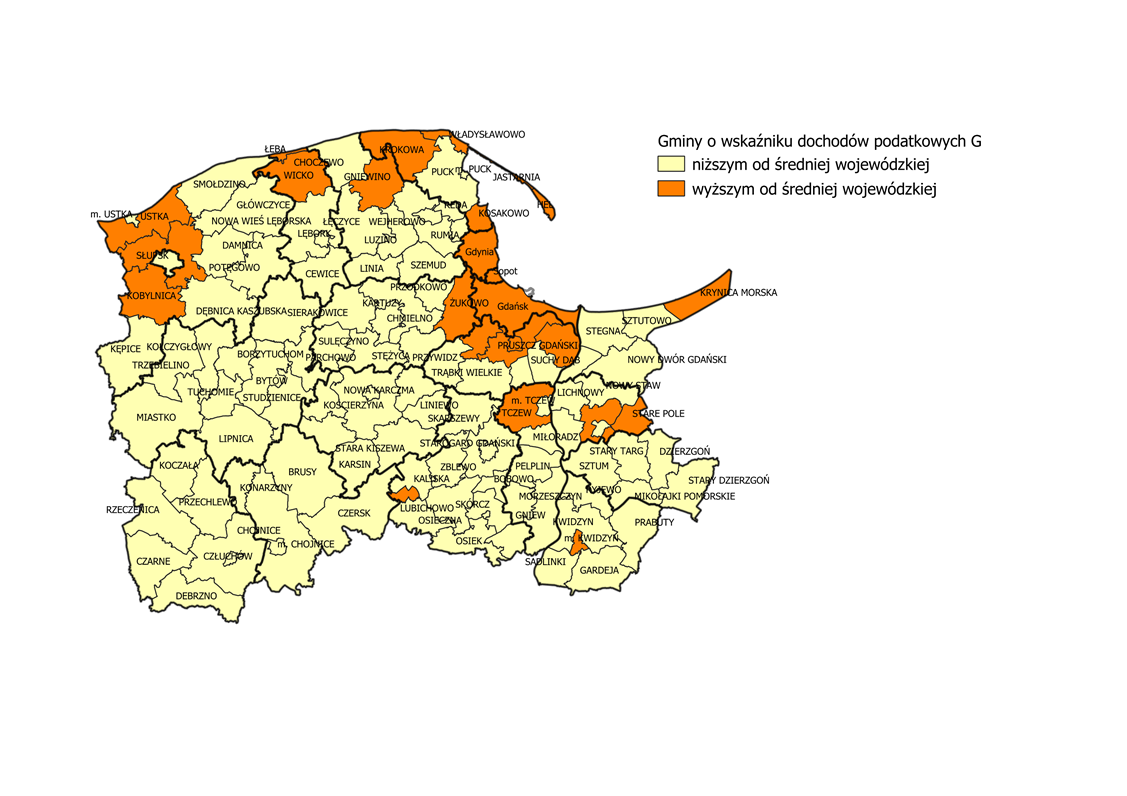 Gminy, których wskaźnik Gg jest wyższy od średniej wartości dla województwa (uchwała ZWP nr 248/527/24 z 29 lutego 2024 r.): Malbork, Krokowa, Czarna Woda, Tczew, Stare Pole, Wicko, Żukowo, Gdynia, Hel, Jastarnia, Kobylnica, Władysławowo, Pruszcz Gdański, m. Pruszcz Gdański, Redzikowo, Gdańsk, Kosakowo, m. Kwidzyn, Gniewino, Ustka, Sopot, Łeba, Kolbudy, Cedry Wielkie, Krynica Morska.
27
Dotacja warunkowa (2/2)
Dotacją warunkową objęte są wydatki kwalifikowalne wynikające bezpośrednio z audytu energetycznego,
Wszystkie pozostałe wydatki w projekcie, które nie wynikają z audytu energetycznego (np. wydatki dotyczące promocji, nadzoru inwestorskiego, prac przygotowawczych lub stanowiące do 15% kosztów kwalifikowalnych przeznaczonych na działania uzupełniające) nie są objęte dotacją warunkową, 
Wysokość zwrotu liczona jest od kwoty dofinansowania z EFRR. 
Wyjściowy poziom zwrotu dotacji warunkowej dla każdego budynku wynosi 20%;
Pomniejszenia - jeżeli po zakończeniu realizacji inwestycji osiągnięty zostanie wyższy poziom oszczędności energii pierwotnej dla budynku  im wyższa oszczędność tym niższy poziom zwrotu kwoty dofinansowania;
Weryfikacja na podstawie audytu energetycznego ex-post;
Warunki zwrotu (terminy, rachunki) – umowa o dofinansowanie projektu.
28
Działanie 2.4 Efektywność energetyczna – programy rewitalizacji
Preferencje
Preferowane będą projekty:
Dostosowujące budynki do wymogów dla budynków zero- i plus- energetycznych
Wpisujące się w aktualne gminne projekty założeń lub założenia do planów zaopatrzenia w ciepło, energię elektryczną i paliwa gazowe
Przewidujące zastosowanie OZE
Stanowiące element wyspy energetycznej (w ramach przedsięwzięcia strategicznego Pomorski Archipelag Wysp Energetycznych określonego w Regionalnym Programie Strategicznym)
Dotyczące poprawy efektywności energetycznej budynków wpisanych do rejestru zabytków lub do wojewódzkiej/gminnej ewidencji zabytków, obejmujące kompleksowy system zarządzania energią w tych budynkach
Realizowane w partnerstwie publiczno-prywatnym
29
Wnioskodawcy uprawnieni do złożenia wniosku
Duże przedsiębiorstwa
Instytucje kultury 
Instytucje otoczenia biznesu
Jednostki organizacyjne działające w imieniu jednostek samorządu terytorialnego
Jednostki Samorządu Terytorialnego
Kościoły i związki wyznaniowe
MŚP
Niepubliczne zakłady opieki zdrowotnej
Organizacje pozarządowe
Partnerstwa Publiczno-Prywatne
Podmioty świadczące usługi publiczne w ramach realizacji obowiązków własnych jednostek samorządu terytorialnego
Publiczne zakłady opieki zdrowotnej
Uczelnie 
Wspólnoty mieszkaniowe, TBS
30
Dziękuję za uwagę